Практическая работа«Просмотр и определение вида животной ткани»
Зайцева А.Л.
МБОУ СОШ №113
Барнаул
клетка
ткань

                           орган

Что означает эта запись?
Эпителиальная

           мышечная
   
                        нервная 

                               соединительная 

                                             эпителиальная

основные животные ткани
Практическая работа«Просмотр и определение вида животной ткани»
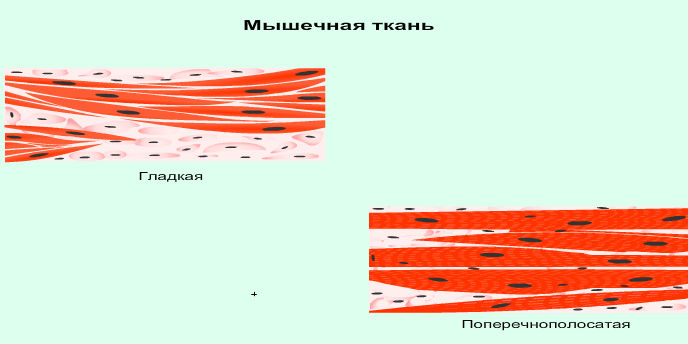 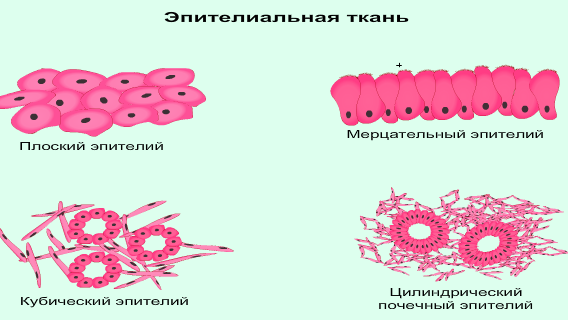 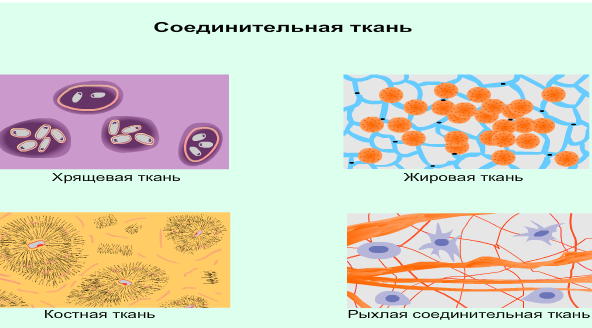 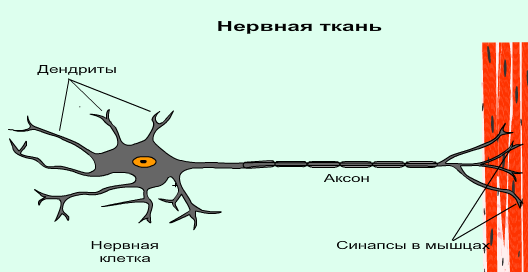 Вывод: